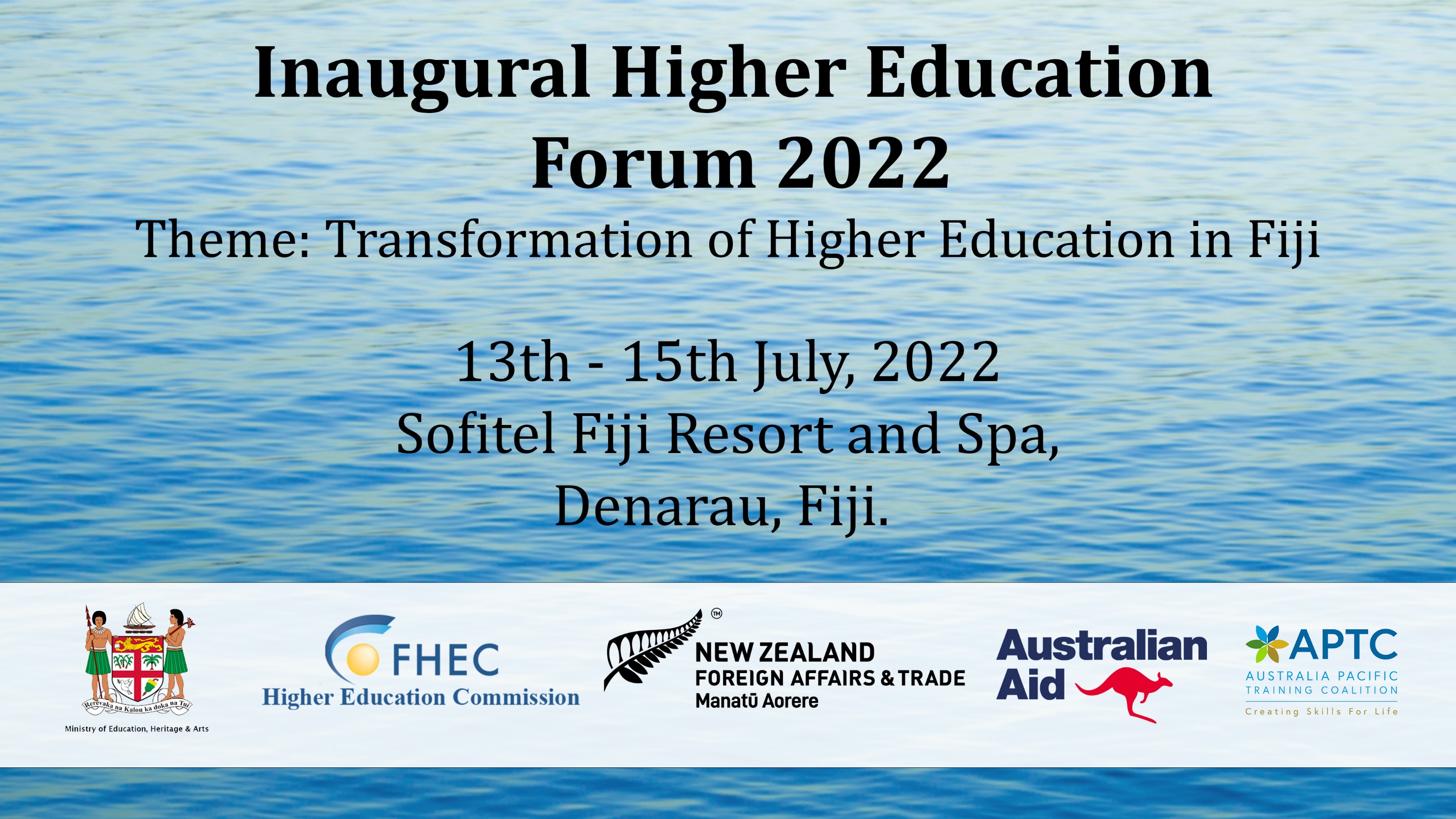 Fiji Higher Education ForumDay 3 – TVET Stakeholders Perspectives
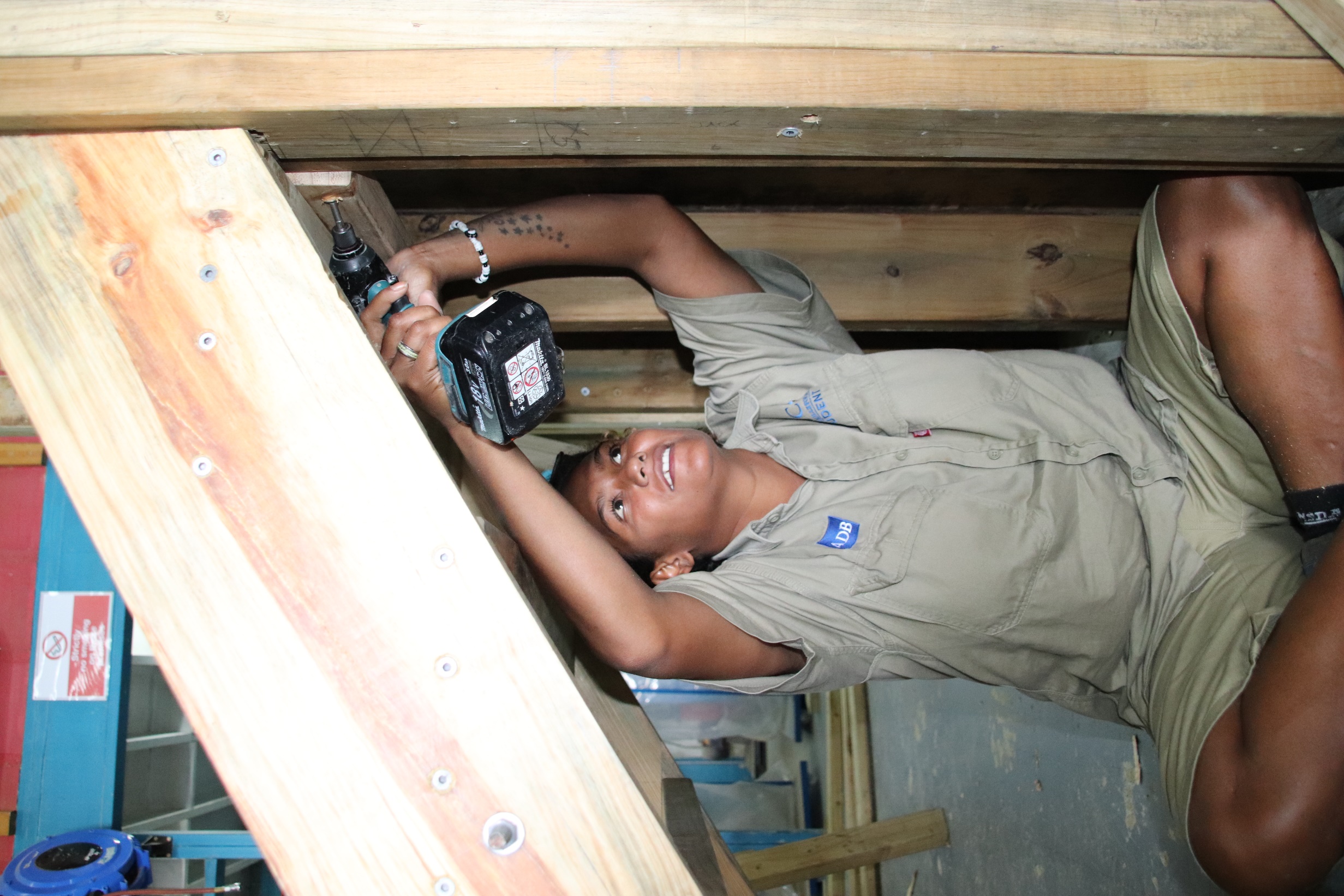 Session 1
Welcome & Opening
Fiji TVET Landscape & Direction
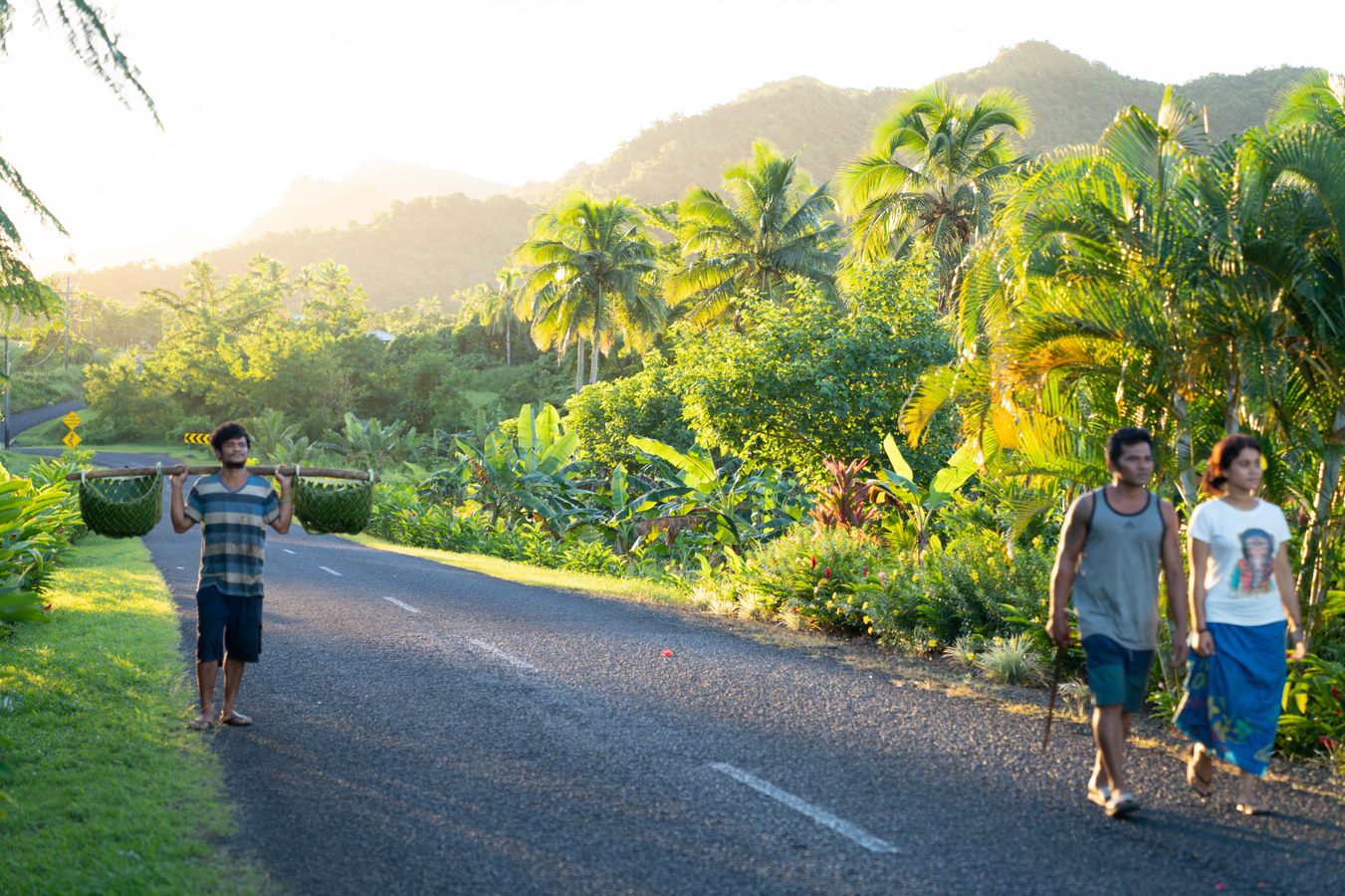 Session 2
Objectives of the day
Review of What Has Happened: “How Change Happens - Stakeholders Perspectives”
Session 2
Objectives of the day
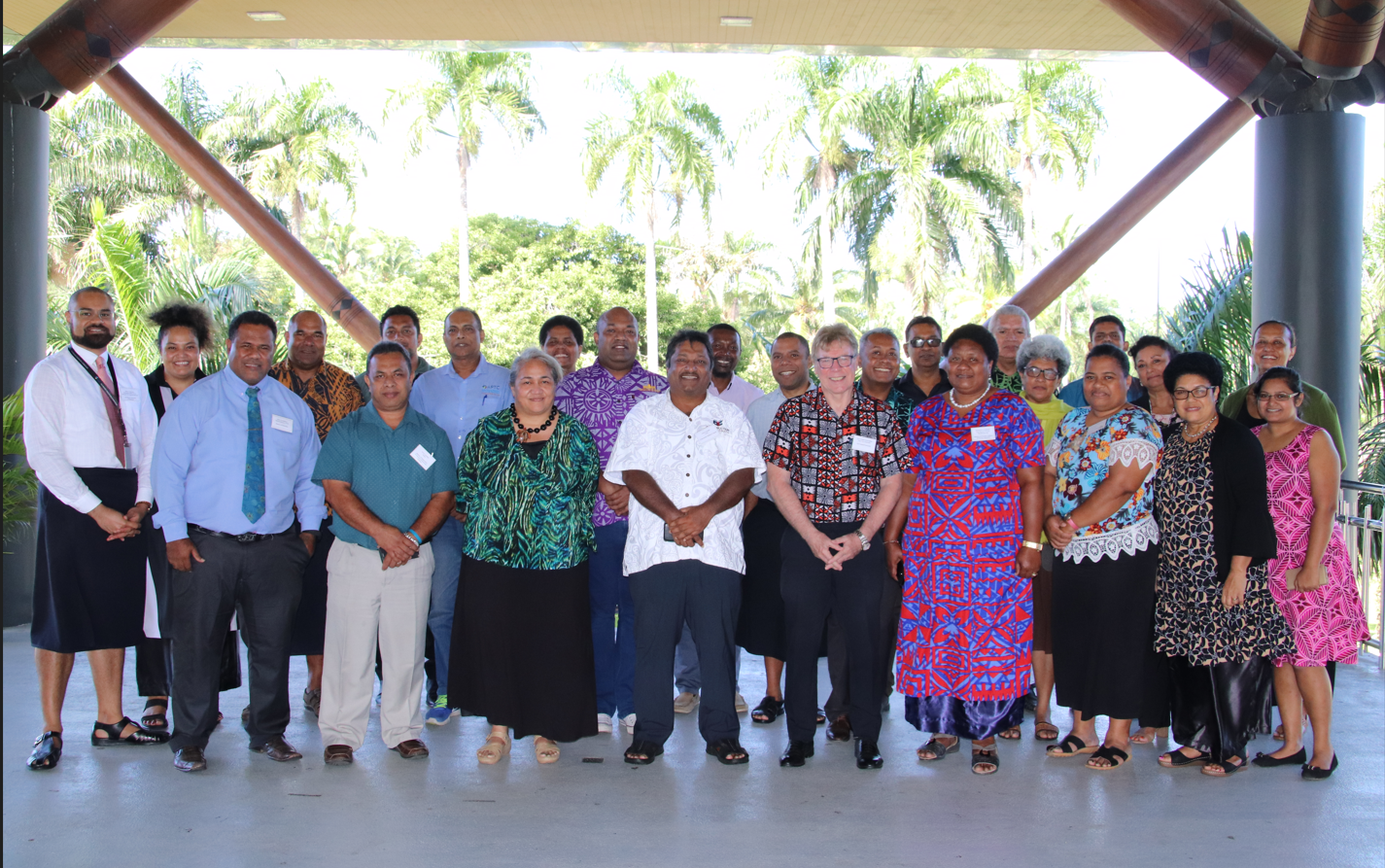 Provide an overview of the current Fiji 
    TVET landscape
Participants are aware of the future direction of TVET in the context of Higher Education in Fiji
Gather perspectives of stakeholders to feed into the development of the National TVET Policy
Participants are aware of the current opportunities, challenges and stakeholders in the sector
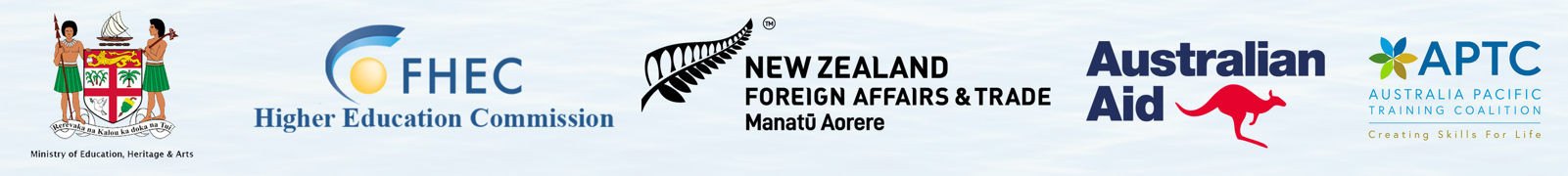 Session 8: Next Steps & Closing
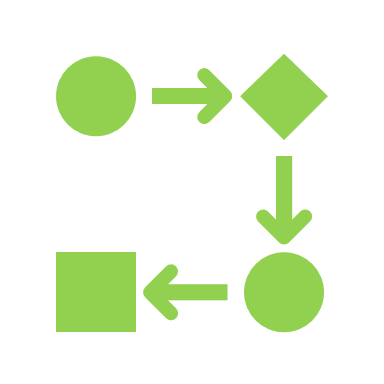 Session 7: How can we best add value – NATI
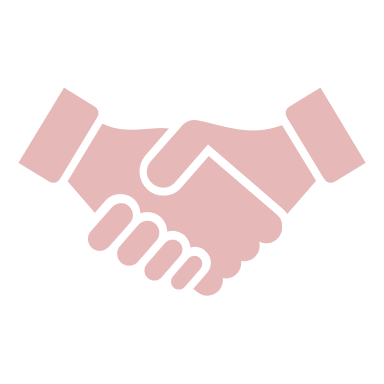 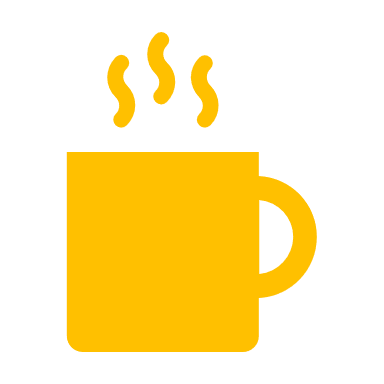 Session 6: Feedback & Discussion
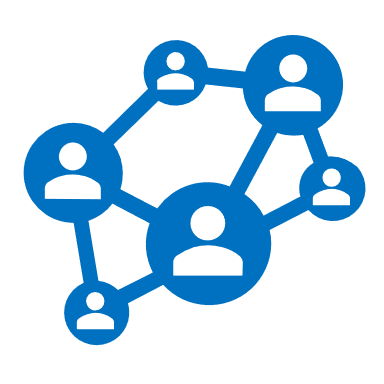 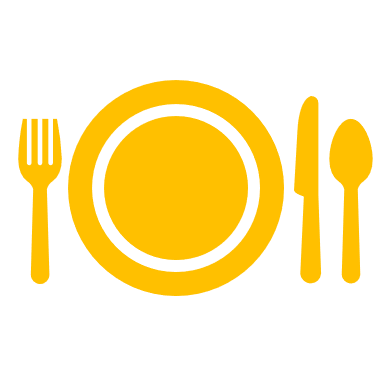 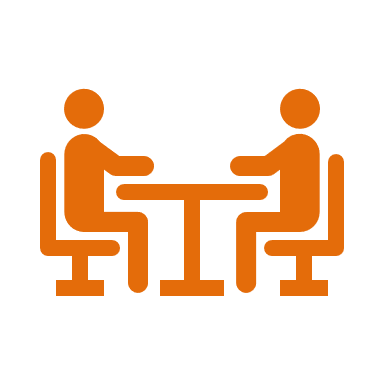 Session 1:  Welcome-Opening & TVET Landscape & Direction
Session 2:
Objectives of the day & Review of what has happened
Session 3: 
Thought Leader Enabling TVET Policy for All
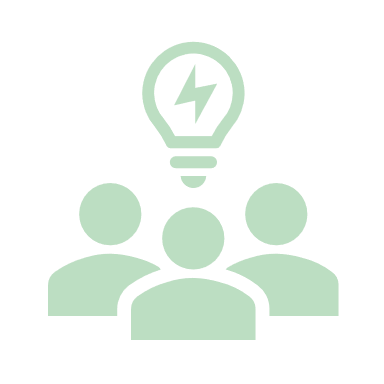 Session 5: World Café
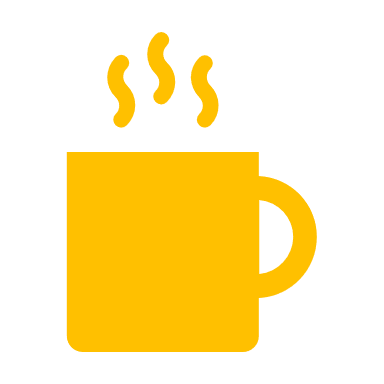 Session 4: Panel Discussion 1& 2
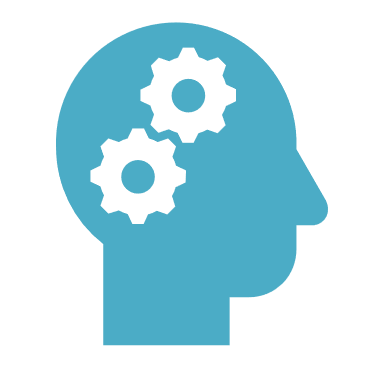 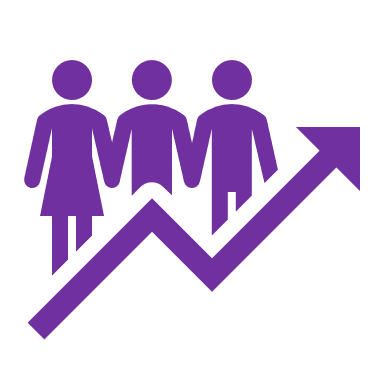 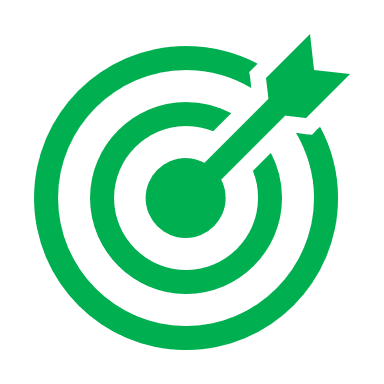 Session 2: So what has happened?
First Theory of Change workshop
2nd to 3rd May 2019
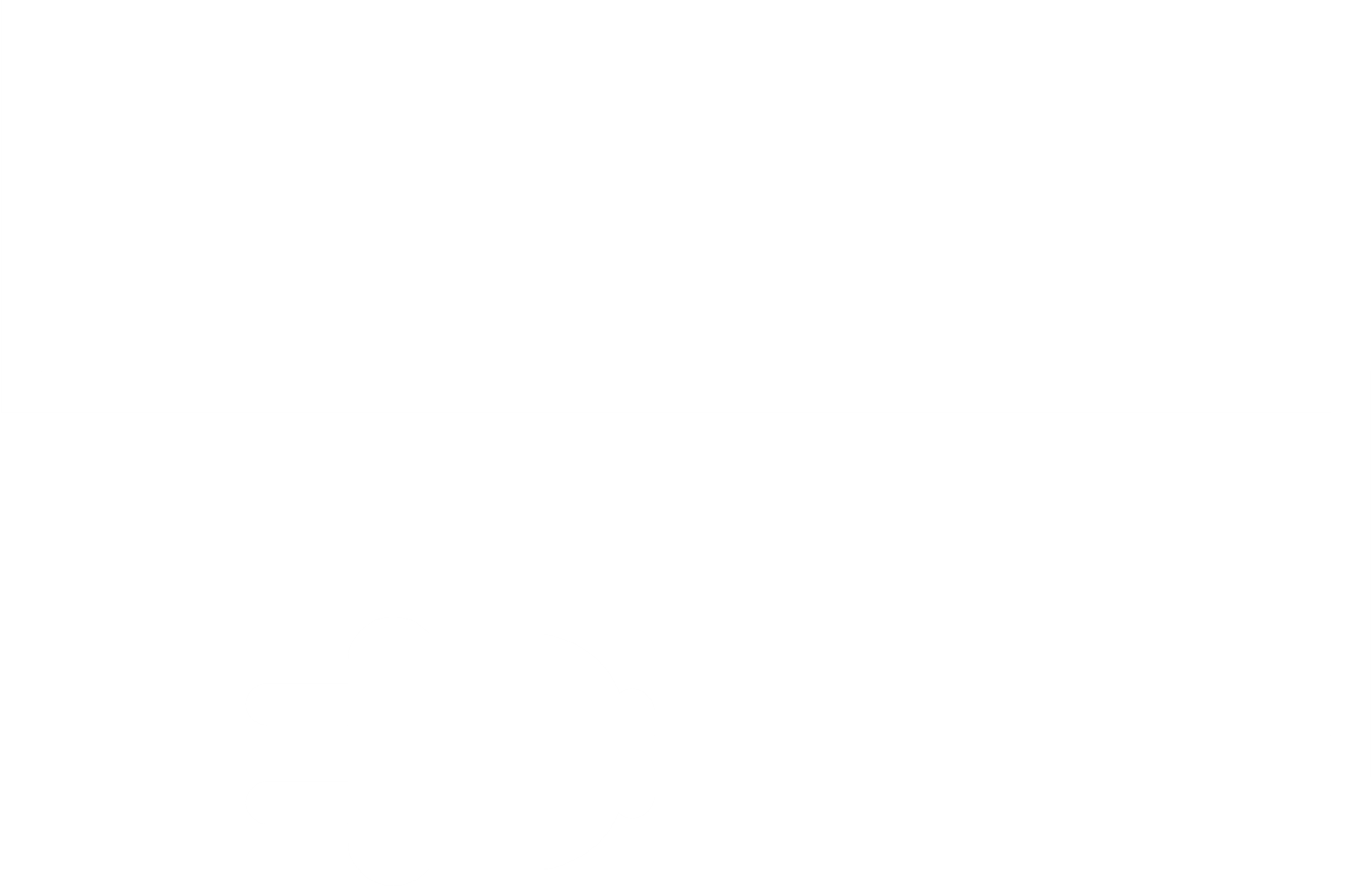 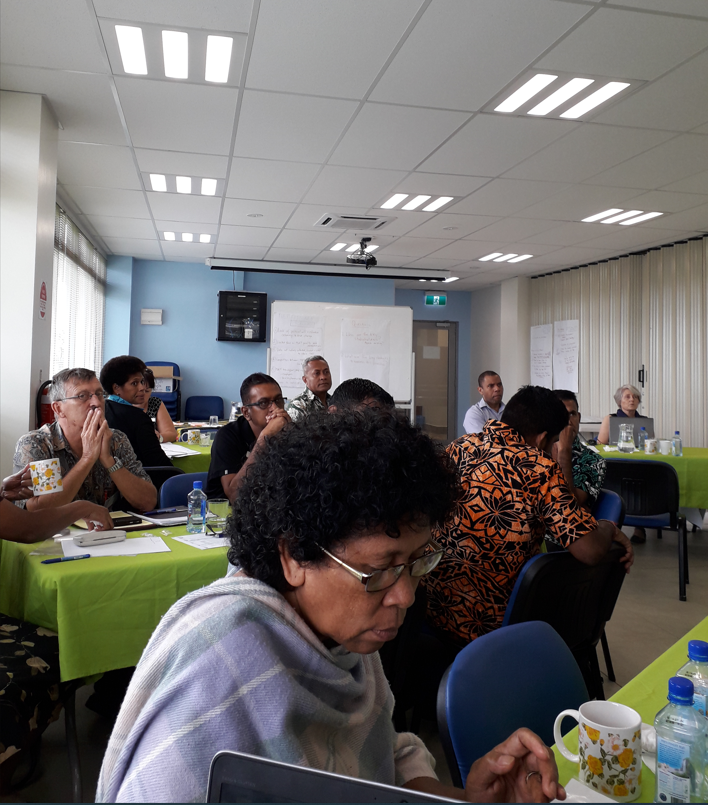 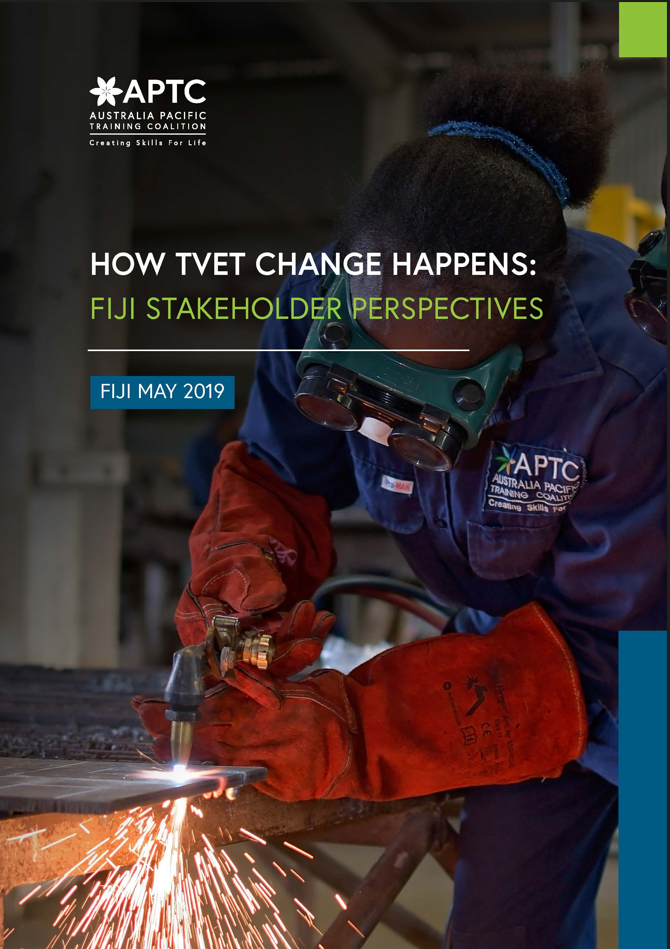 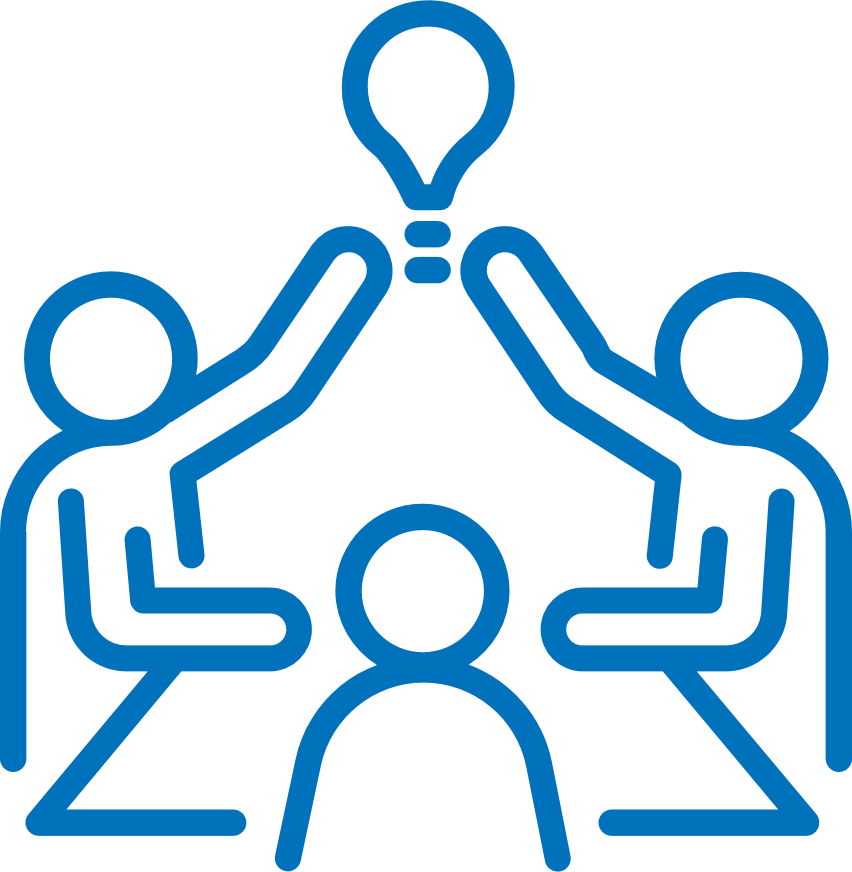 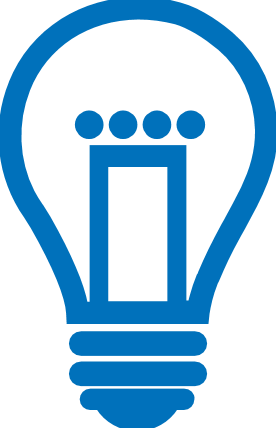 Review of Theory of Change 
30th July 2020
First Wave of COVID
 March 2020
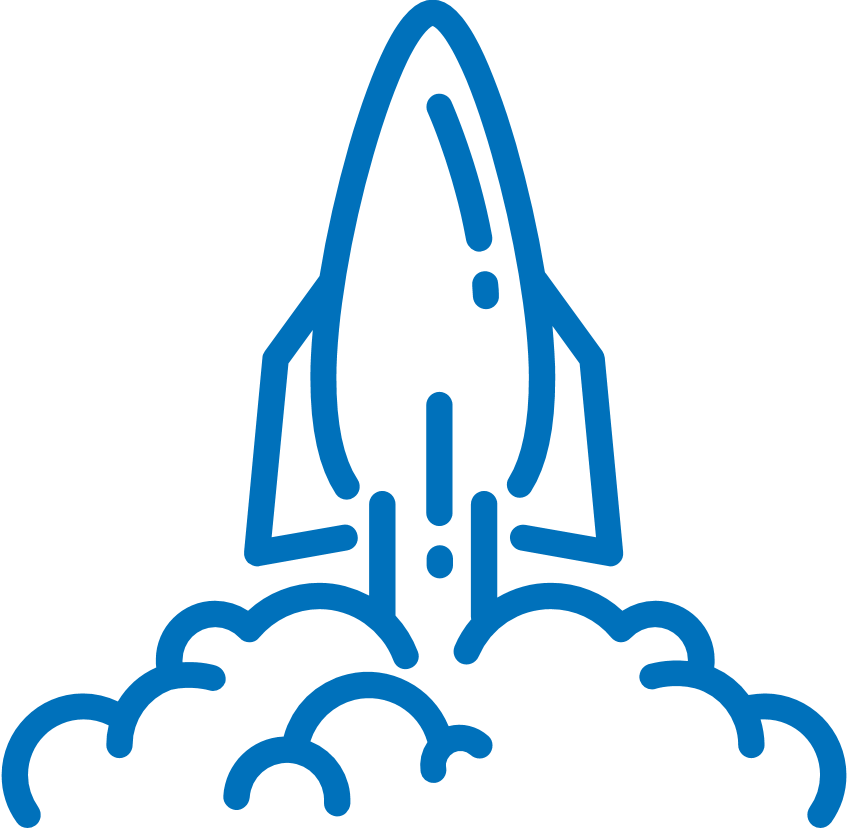 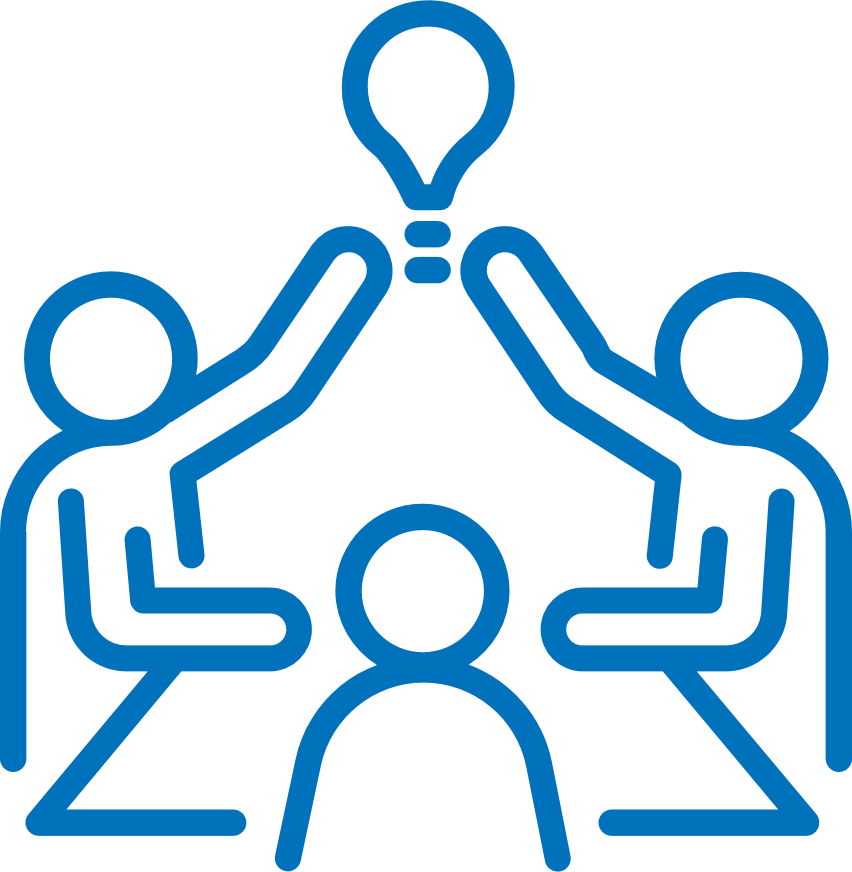 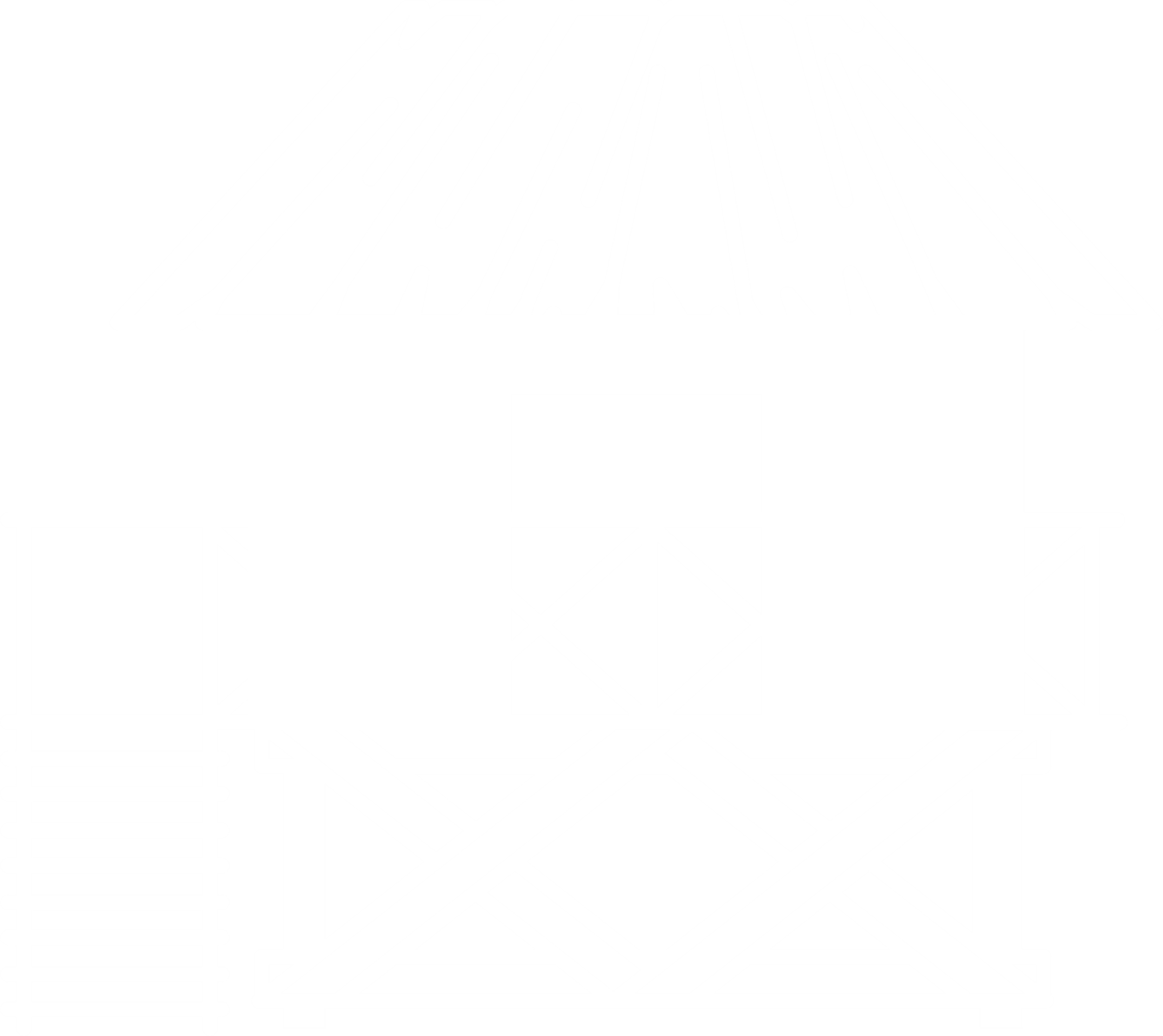 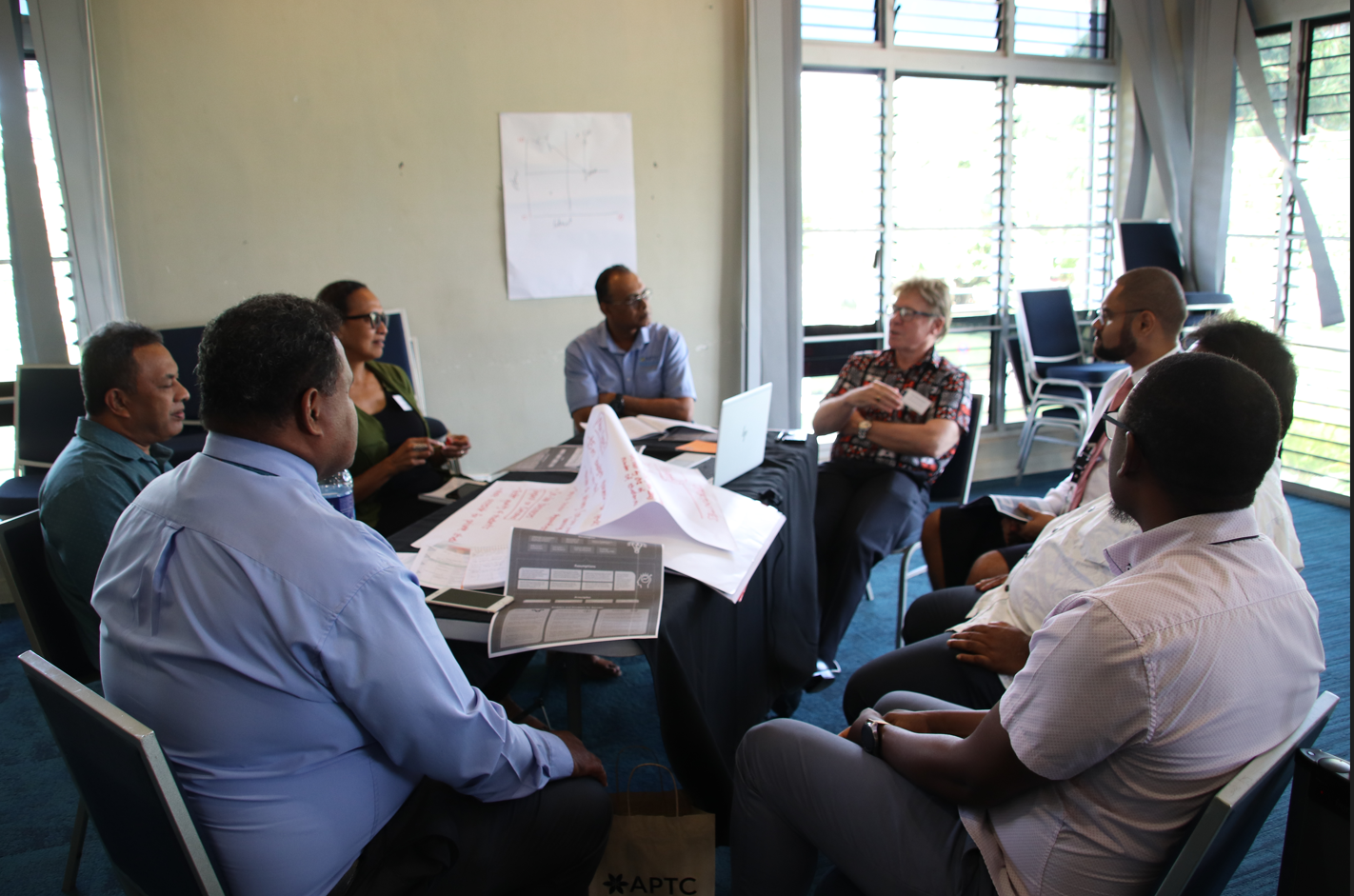 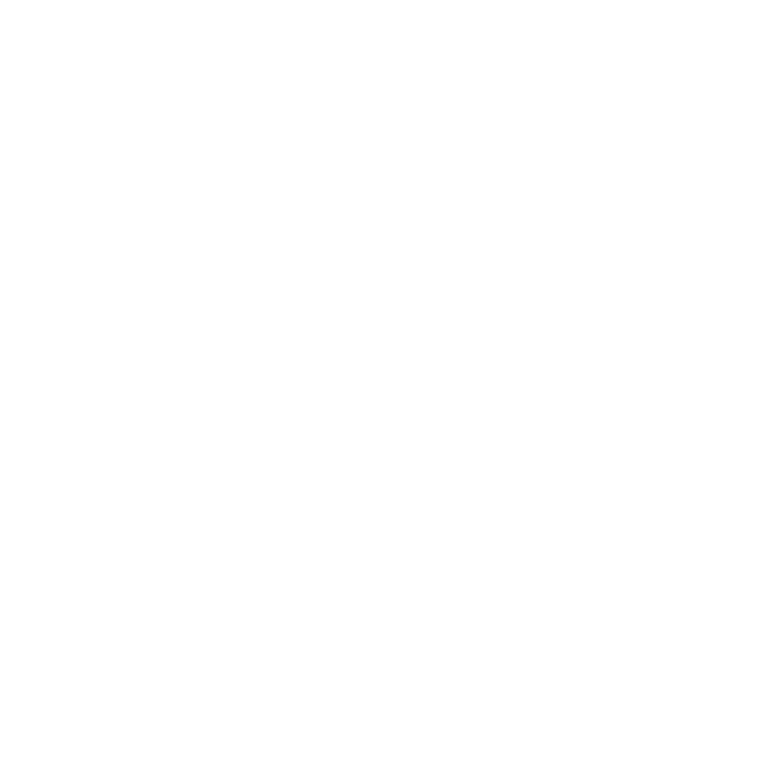 Second Wave of COVID
 May 2021
TVET Forum
15 July 2022
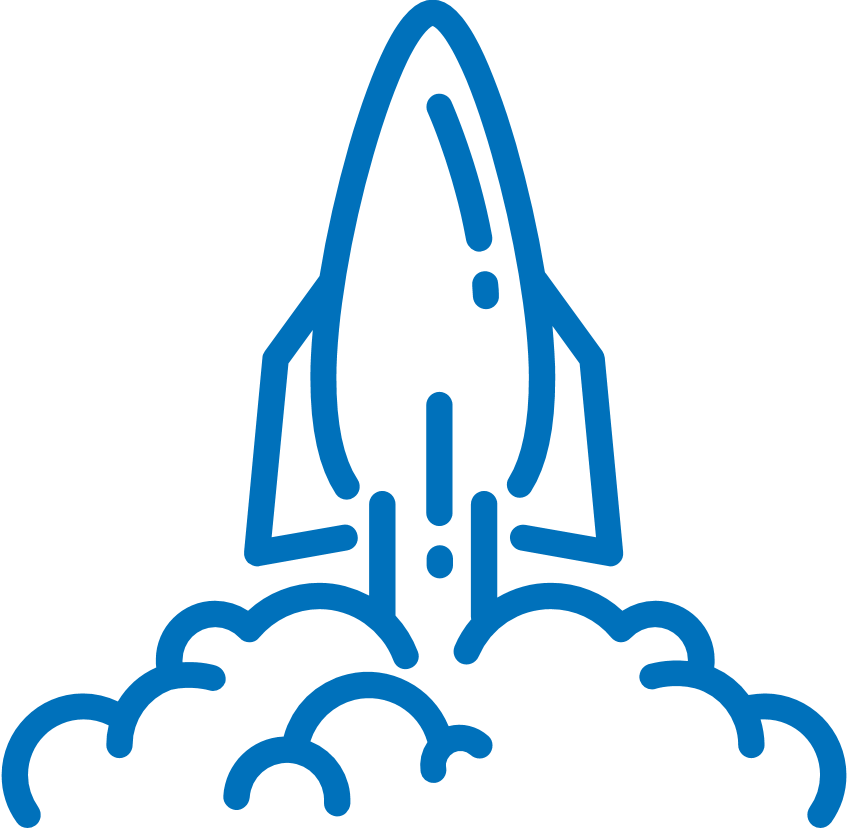 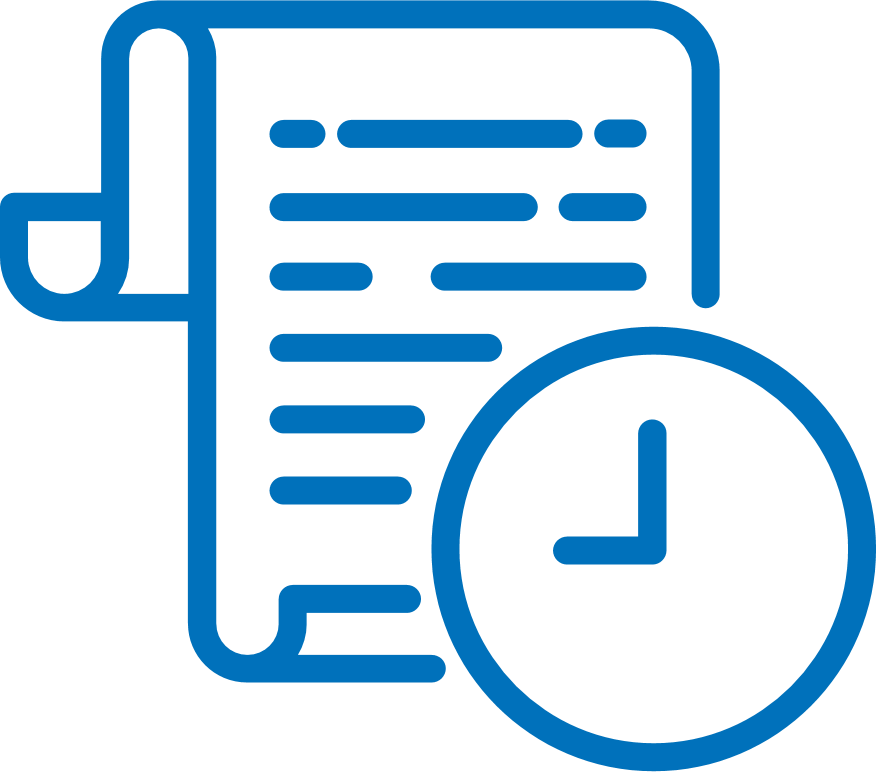 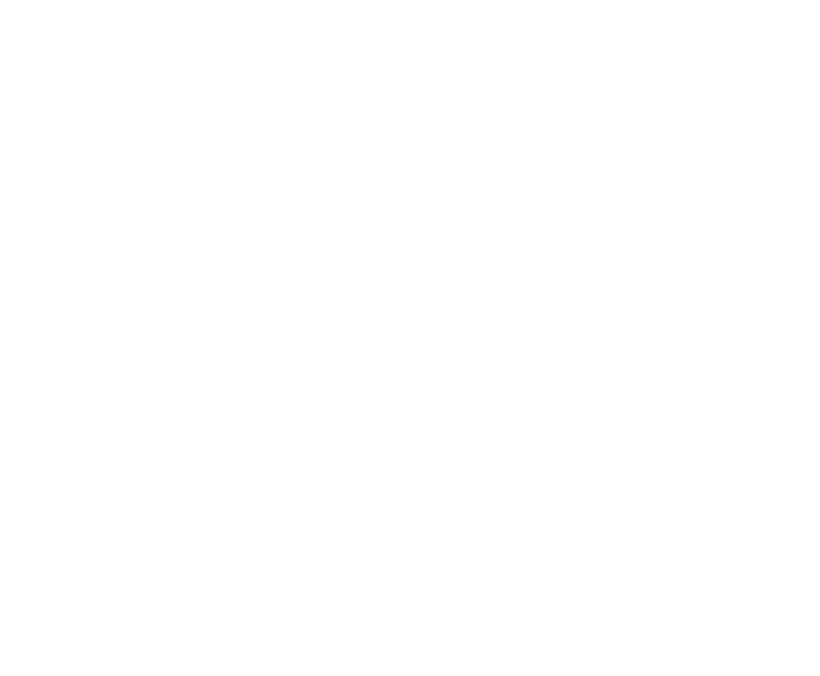 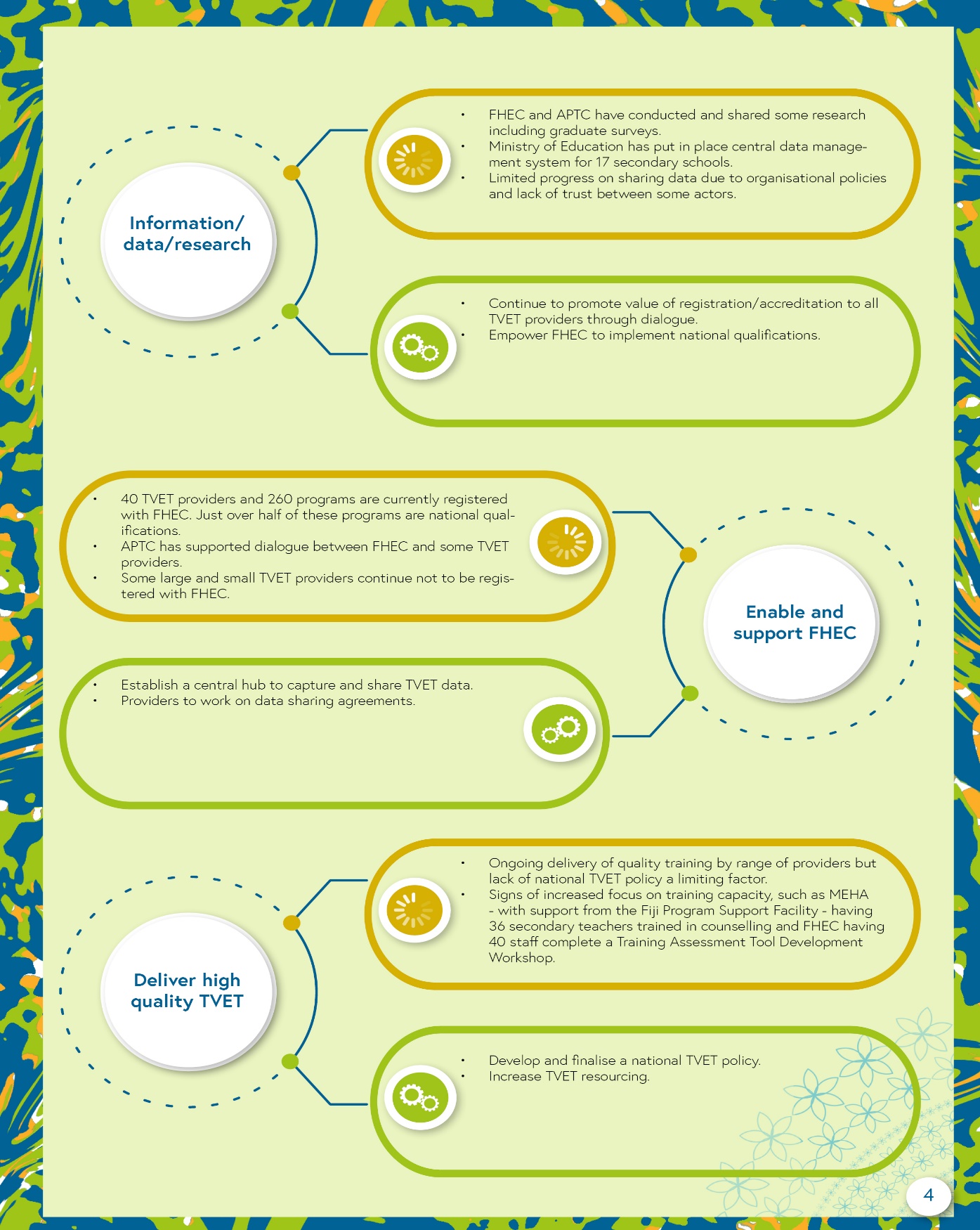 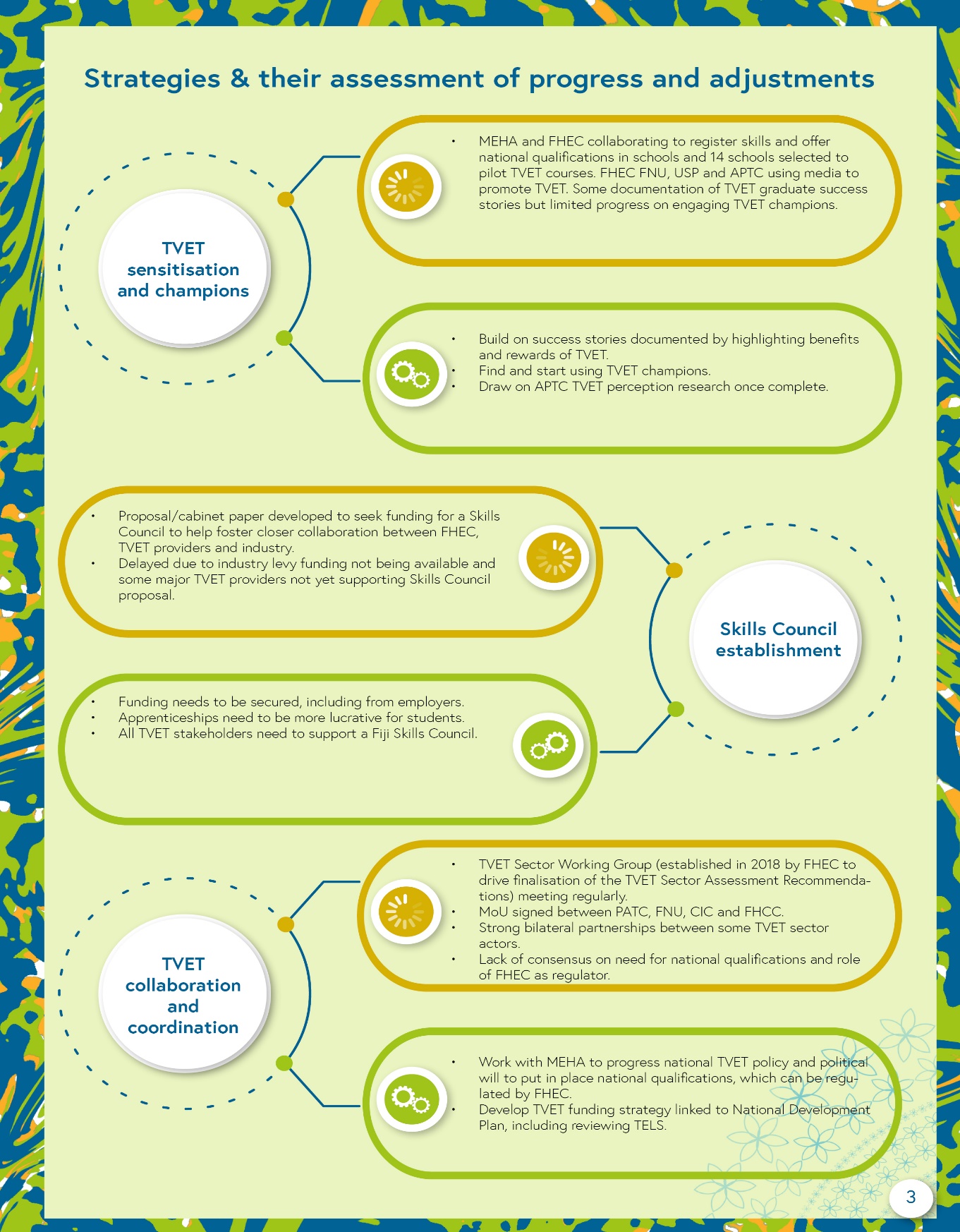 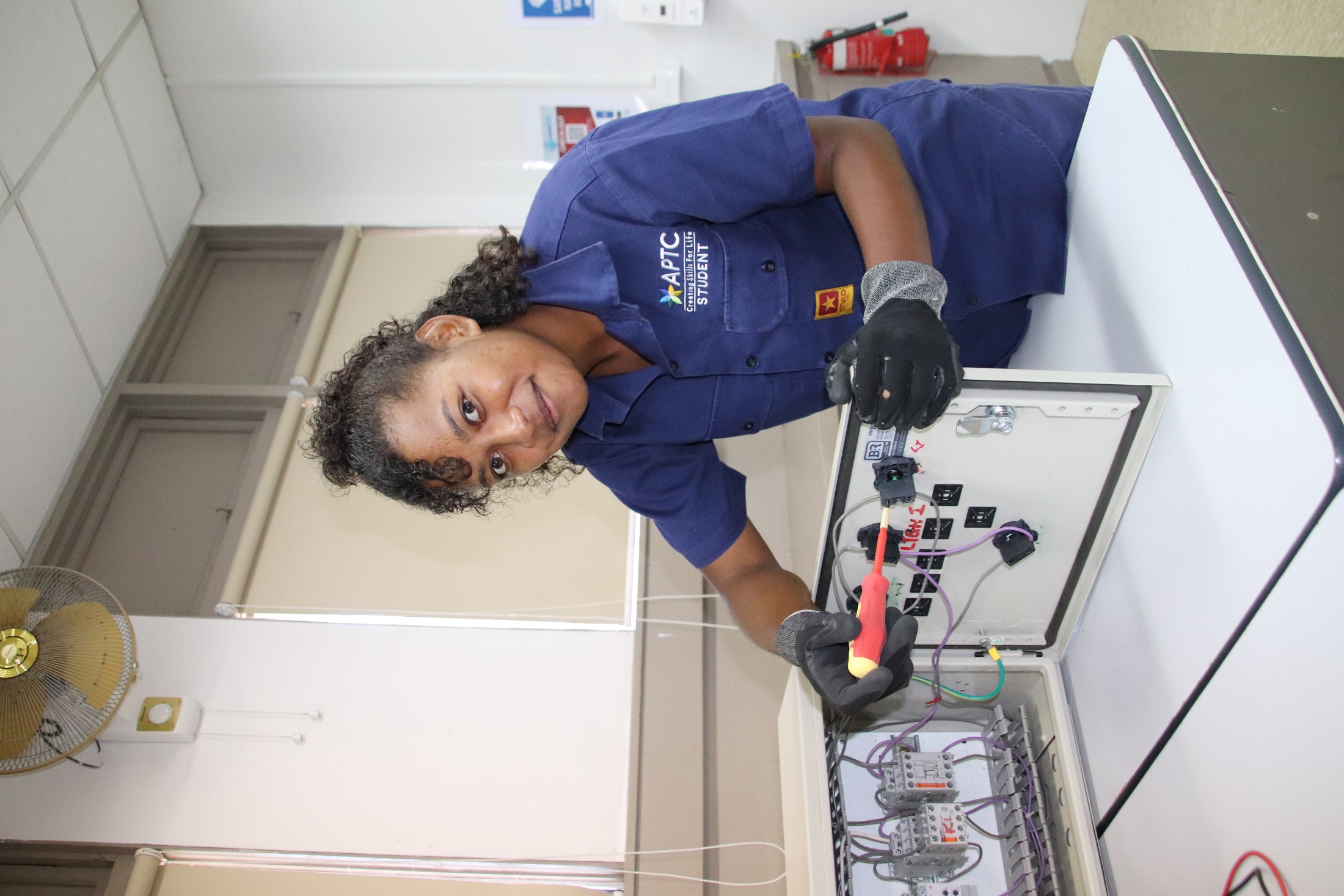 Session 3
Thought Leader: 
An overarching and enabling TVET Policy environment for All
What does this mean and look like for All?
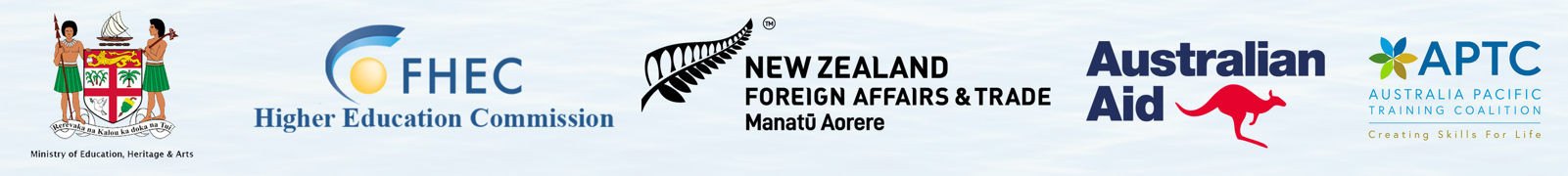 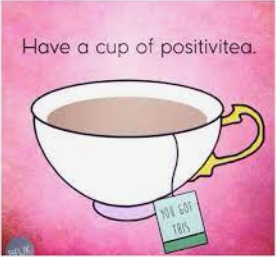 MORNING TEAsee you back in 20 minutes
Session 4: Panel Discussion 1
The enablers of a robust and enabling TVET Policy environment
Key Question:

What key areas should the National TVET Policy 
hope to address and why?
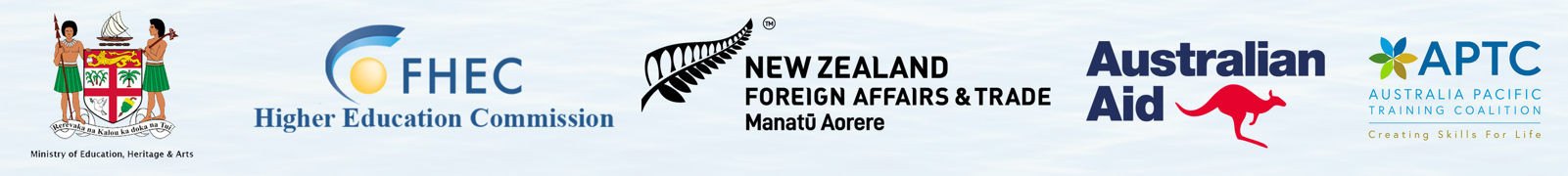 Lunch BreakSee you back in an hour!
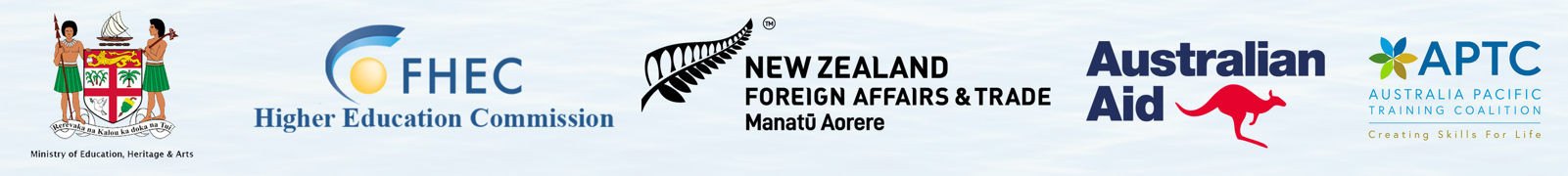 PARTICIPANT ACTIVITY
Session 4: Panel Discussion 2
Beneficiaries of a robust and enabling TVET Policy environment
Key Questions:

Why TVET training? What are the current challenges going into TVET training and coming out and into employment?

How should the National TVET Policy be addressing to ensure clear training and employment pathways?
Meet Mr Aseri Tabuawaiwai!

National TVET Policy – Local Consultant

Email: atabuawaiwai@gmail.com
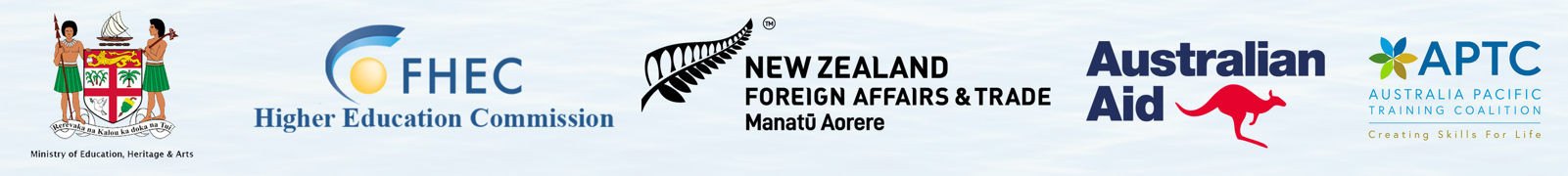 PARTICIPANT ACTIVITY
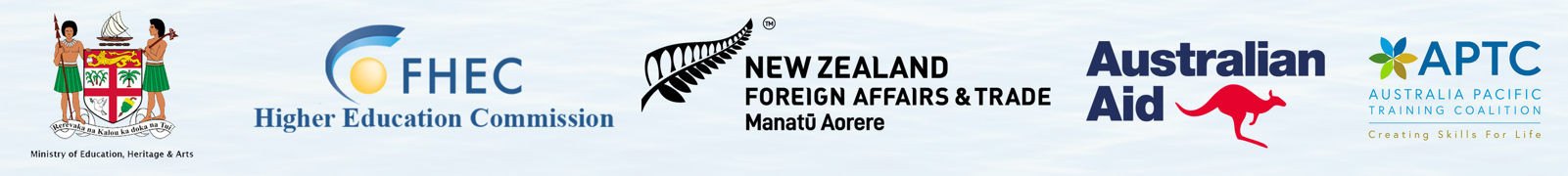 AFTERNOON TEASee you back in 20 minutes
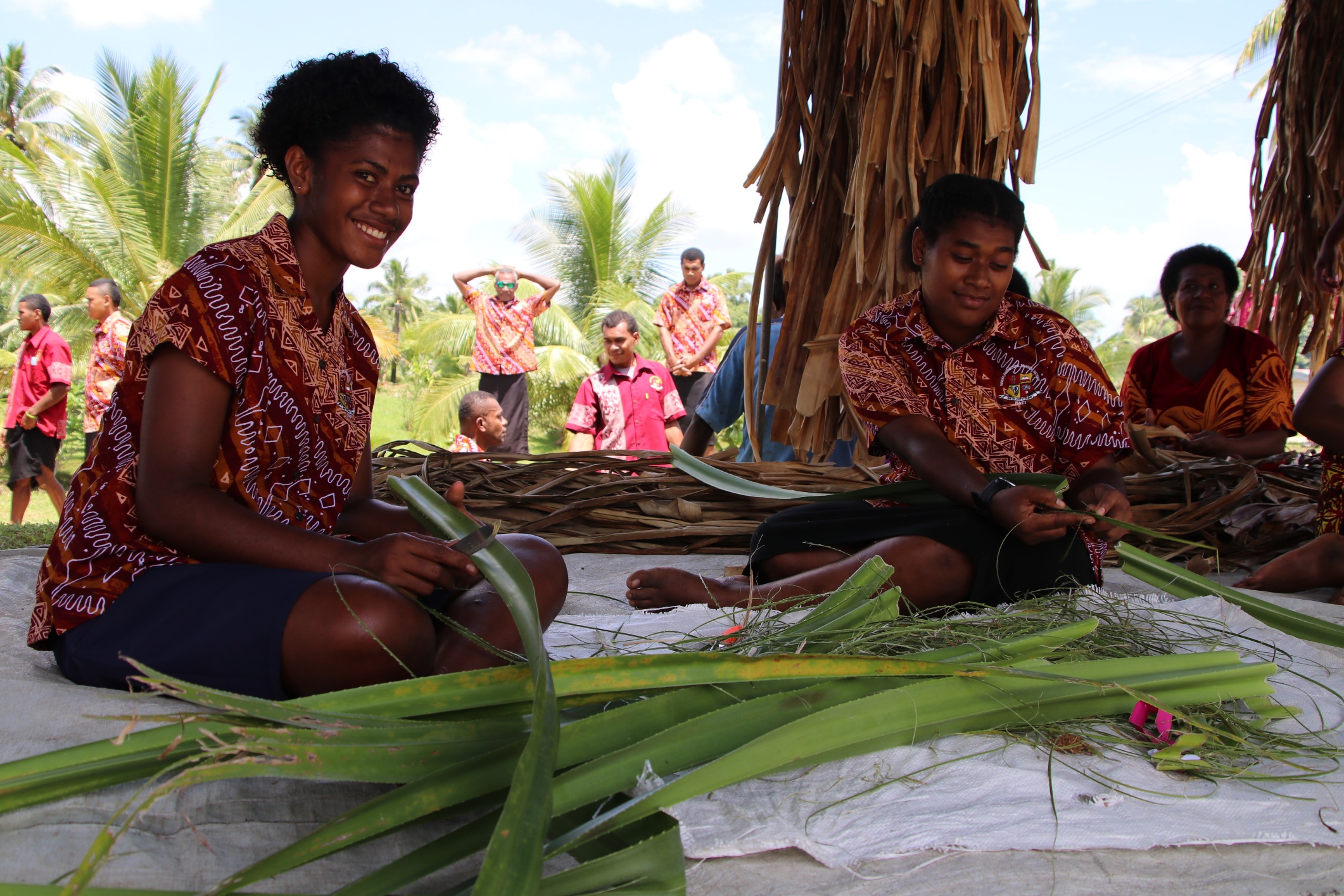 Session 7: How can stakeholders best add value?
Experiences from Navuso Agriculture Technical Institute (NATI)
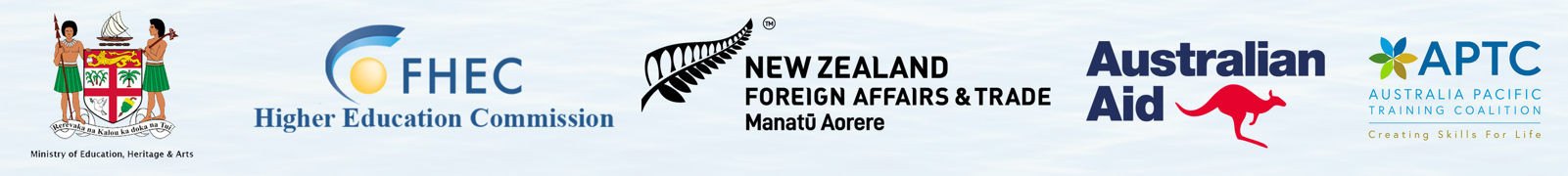 PARTICIPANT ACTIVITY
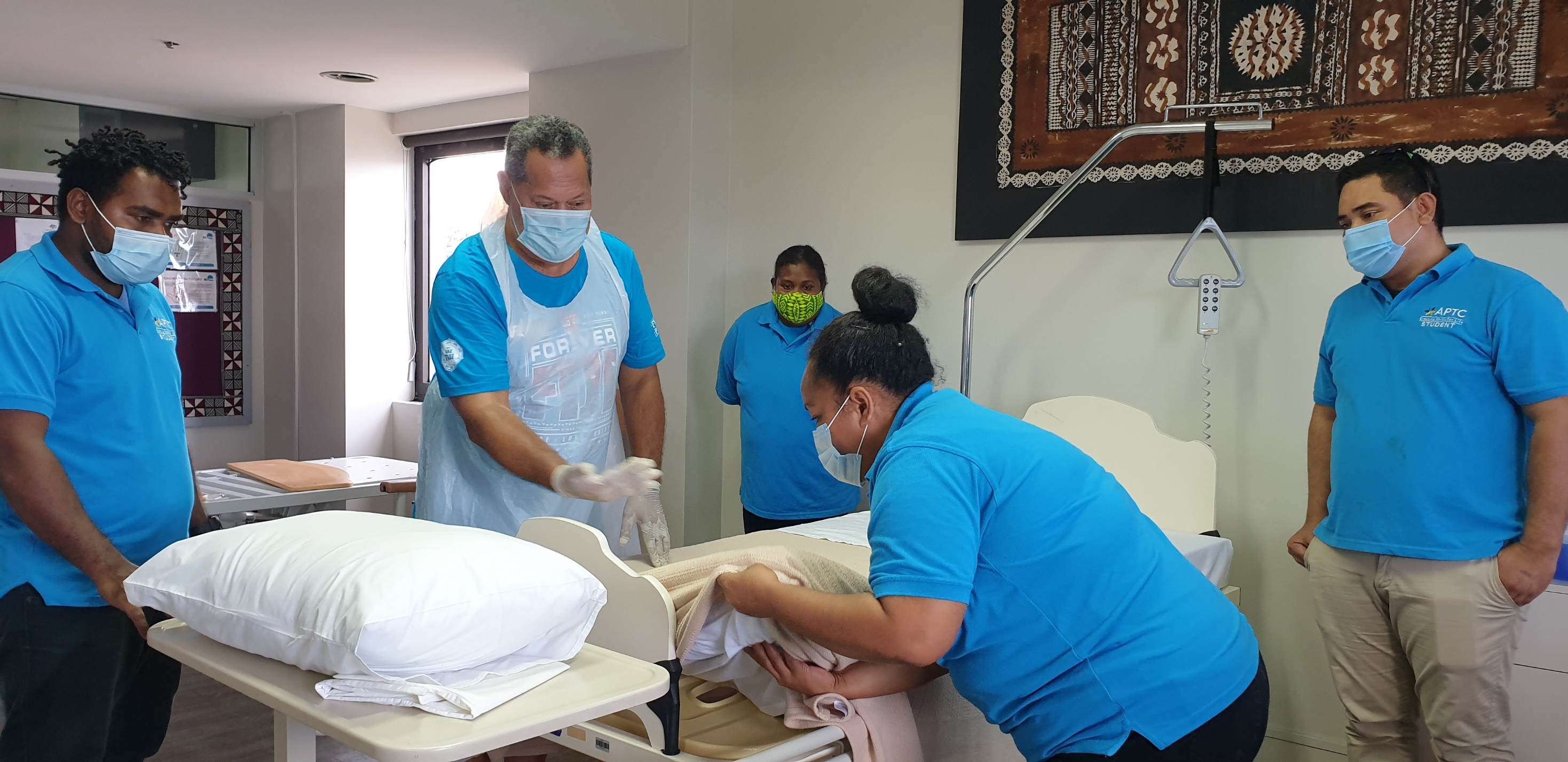 Closing Remarks
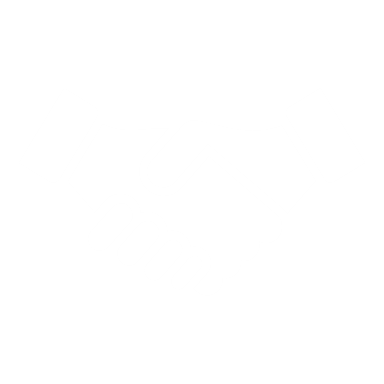 DFAT Representative